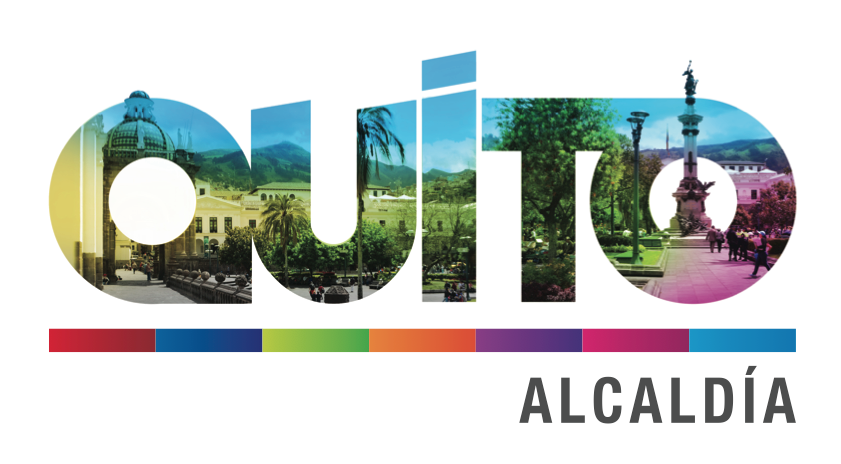 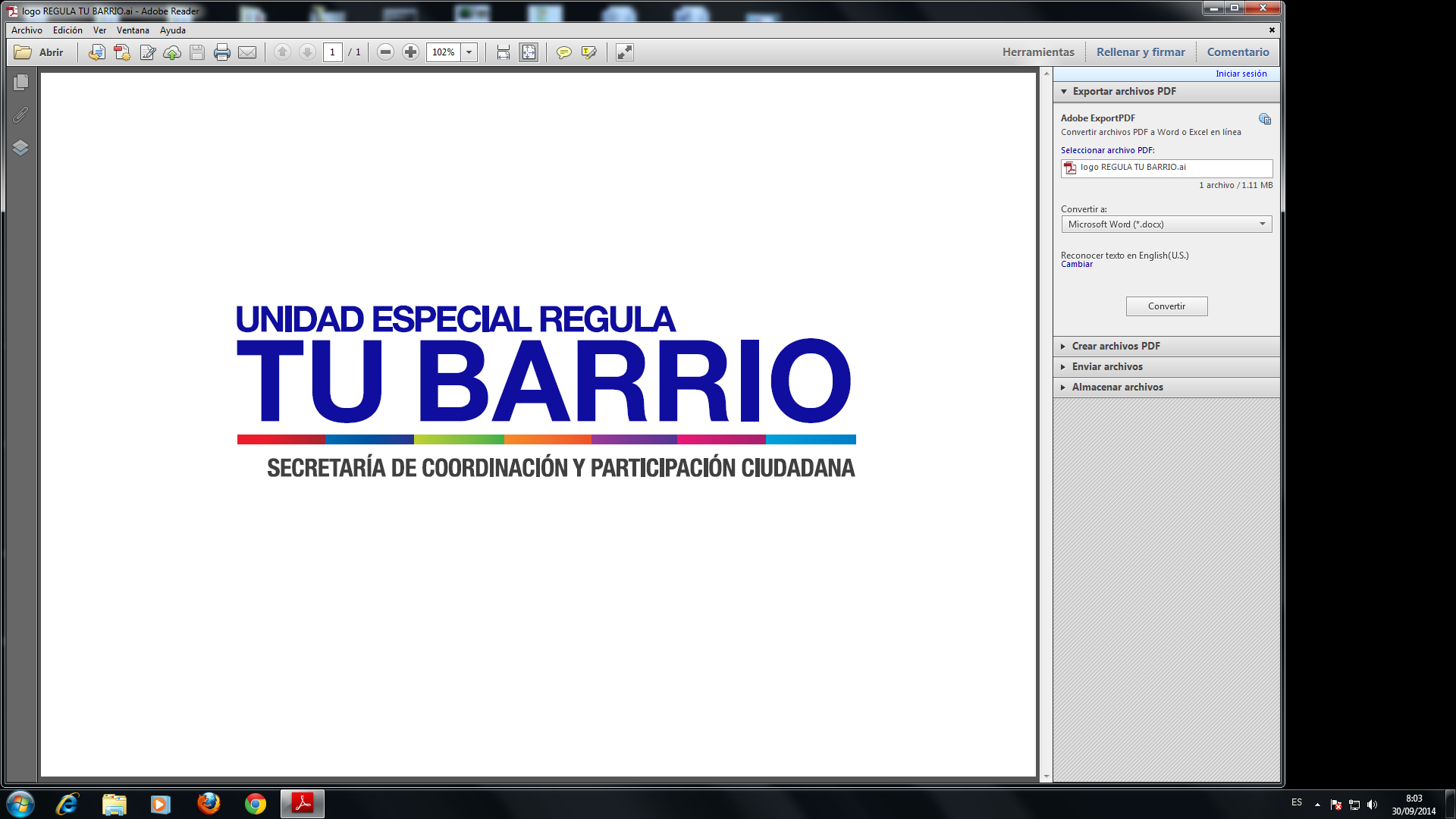 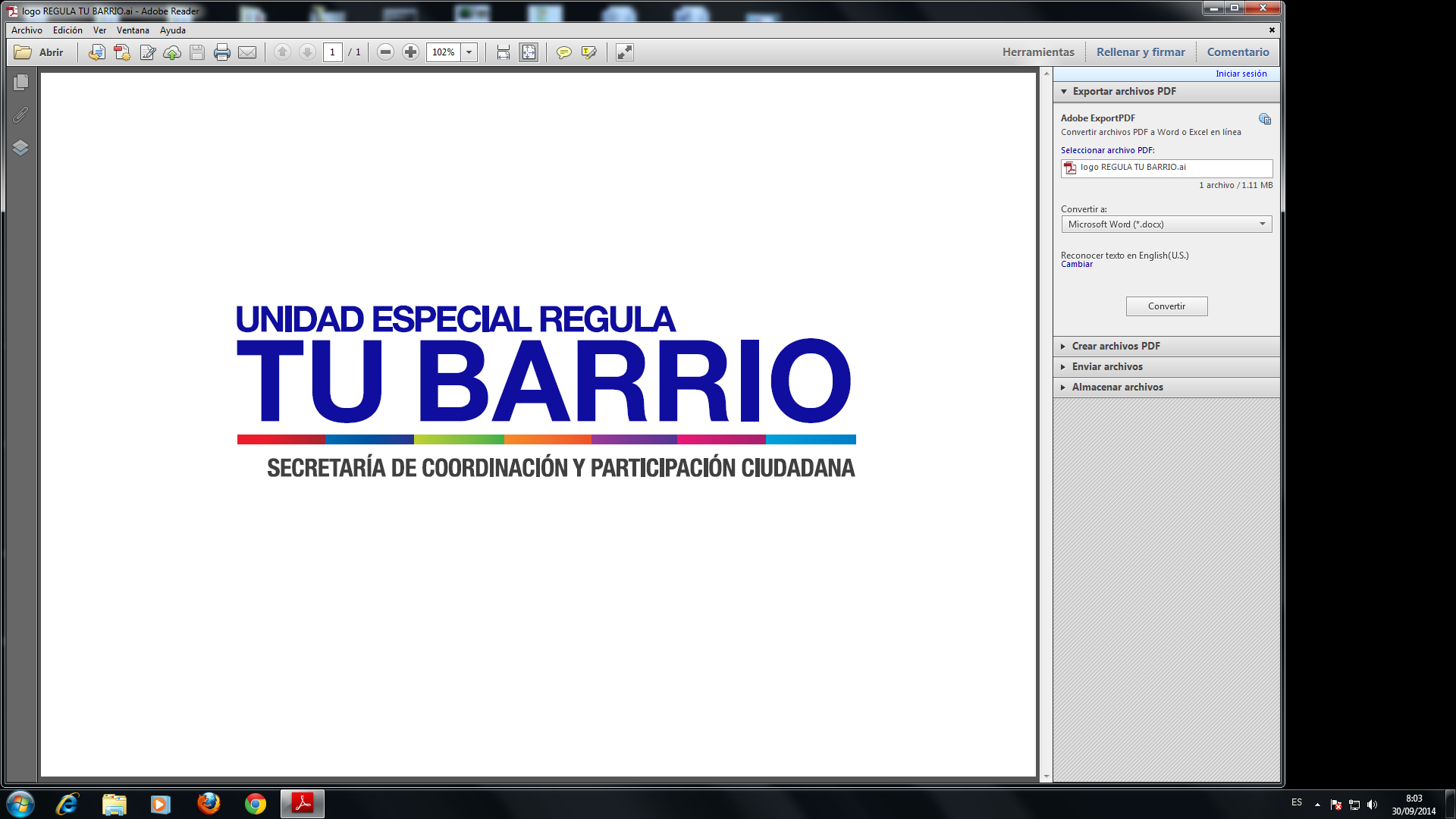 PROYECTO: REGULARIZACIÓN DEL ASENTAMIENTO HUMANO DE HECHO Y CONSOLIDADO DE INTERÉS SOCIAL  DENOMINADO:
COMITÉ PRO MEJORAS DEL BARRIO “RUMICUCHO BAJO I” A FAVOR DE SUS COPROPIETARIOS
MEDIOS DE COMUNICACIÓN
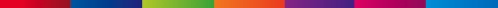 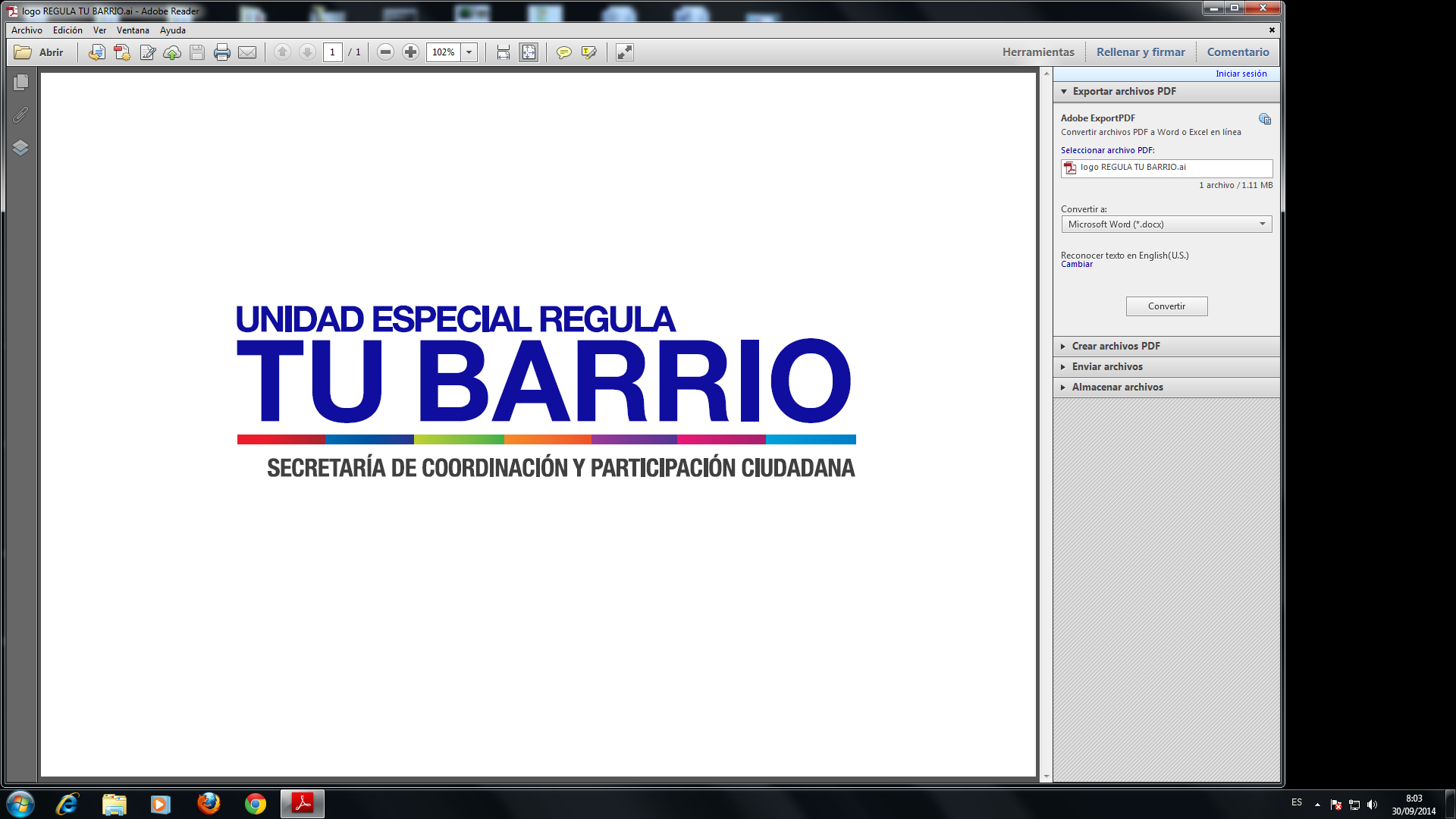 COMITÉ PRO MEJORAS DEL BARRIO “RUMICUHCO BAJO I”
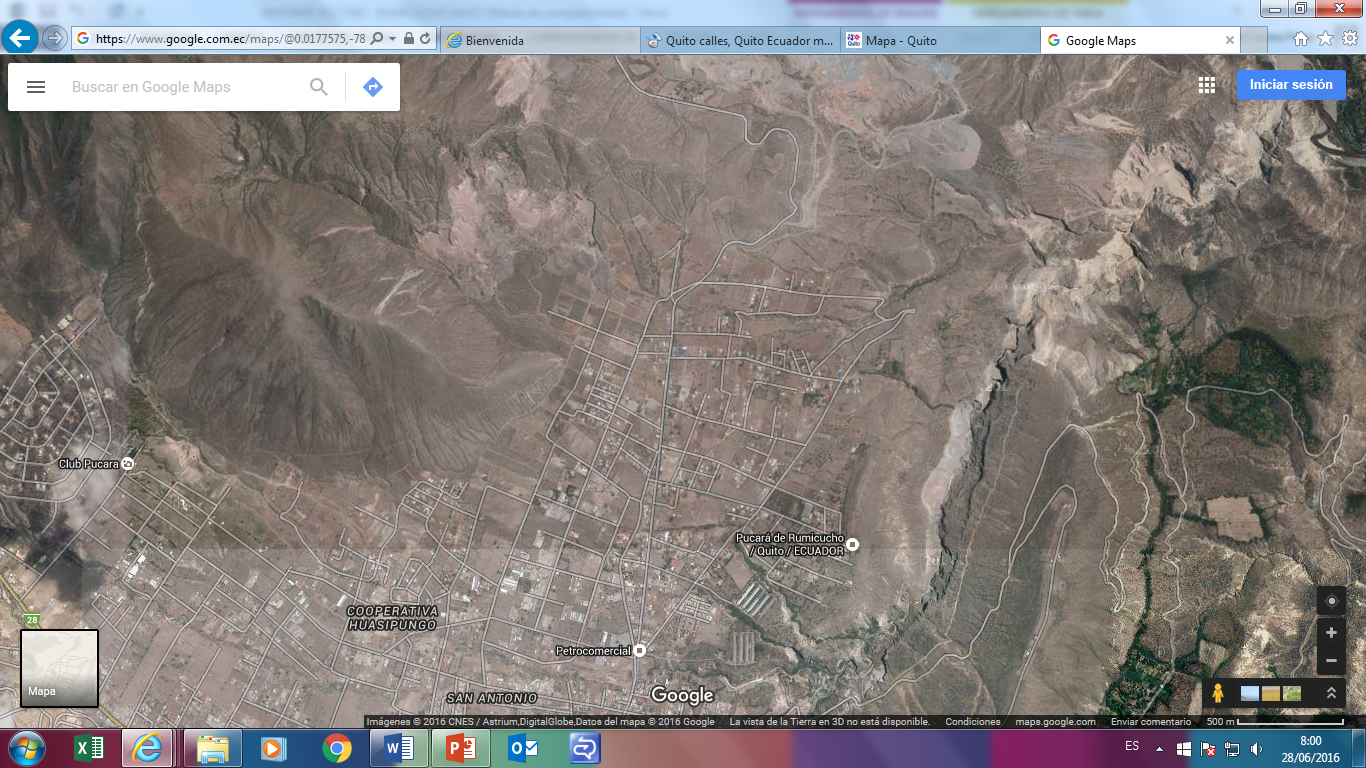 YAKUÑAN
RUMIUCHO
HUASIPUNGO
UBICACIÓN
Parroquia:   SAN ANTONIO DE PICHINCHA Administración        LA DELICIA
 Municipal:                                                                   
                                  Vía Principal           
                                  Acceso local
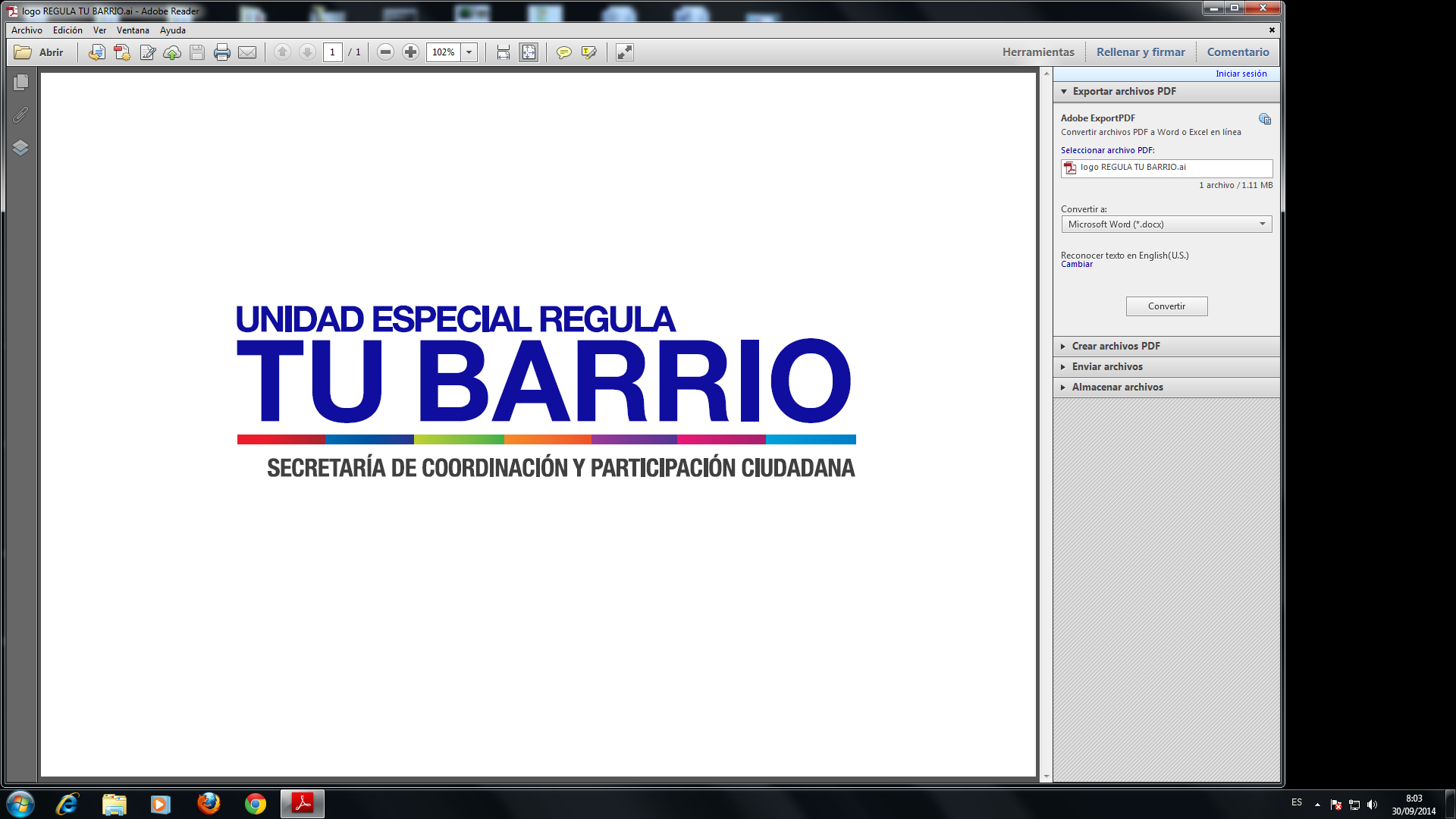 COMITÉ PRO MEJORAS DEL BARRIO “RUMICUHCO BAJO I”
ANTECEDENTES
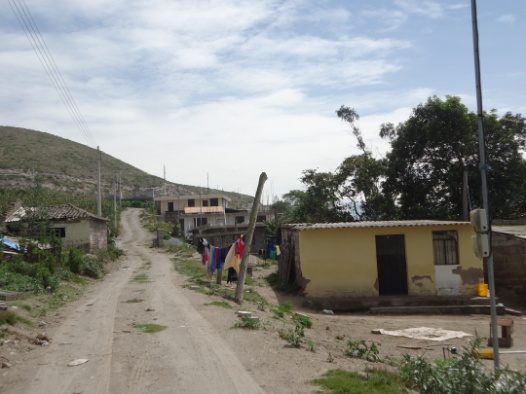 MEDIOS DE COMUNICACIÓN
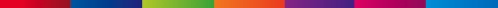 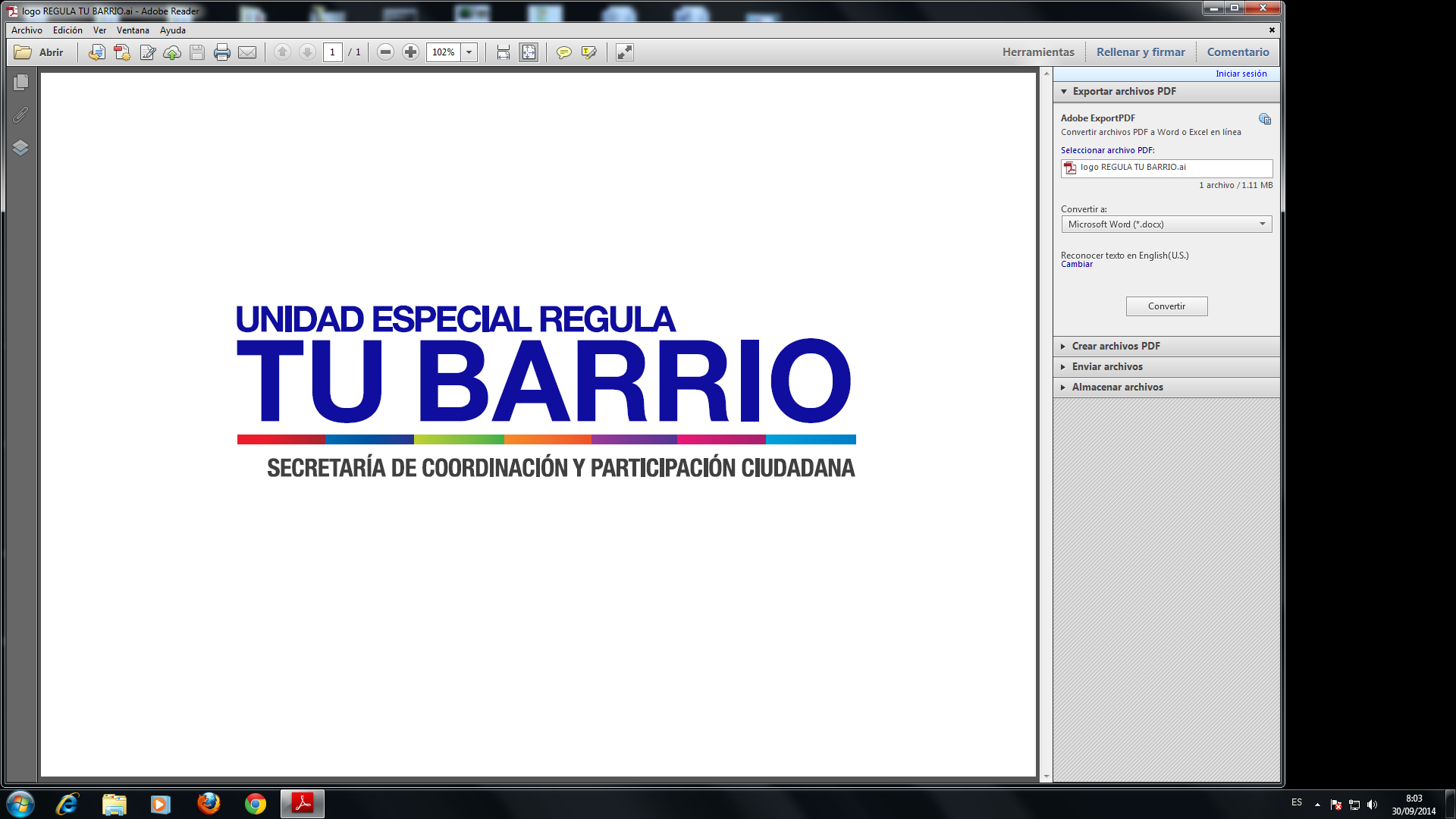 COMITÉ PRO MEJORAS DEL BARRIO “RUMICUHCO BAJO I”
ZONIFICACIÓN  ACTUAL
ZONIFICACIÓN  PROPUESTA
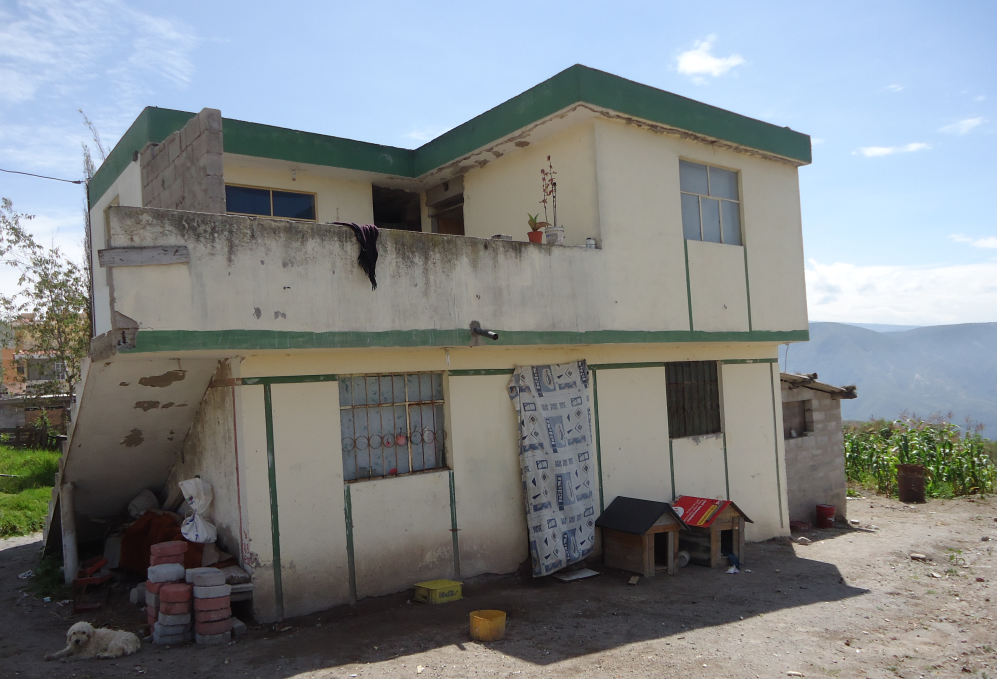 MEDIOS DE COMUNICACIÓN
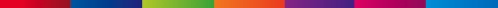 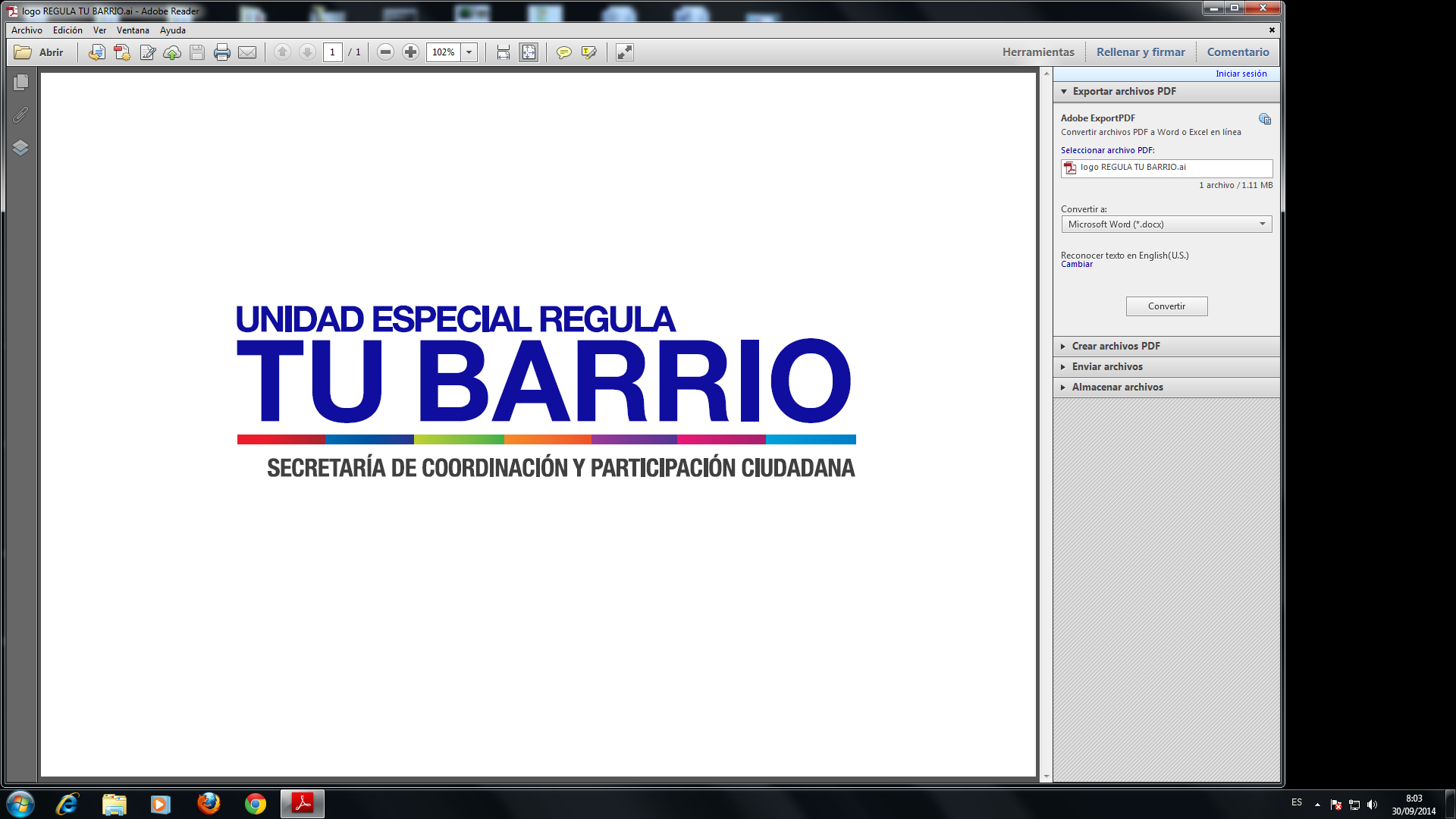 COMITÉ PRO MEJORAS DEL BARRIO “RUMICUHCO BAJO I”
CUADRO DE ÁREAS
CUADRO DE DATOS TÉCNICOS
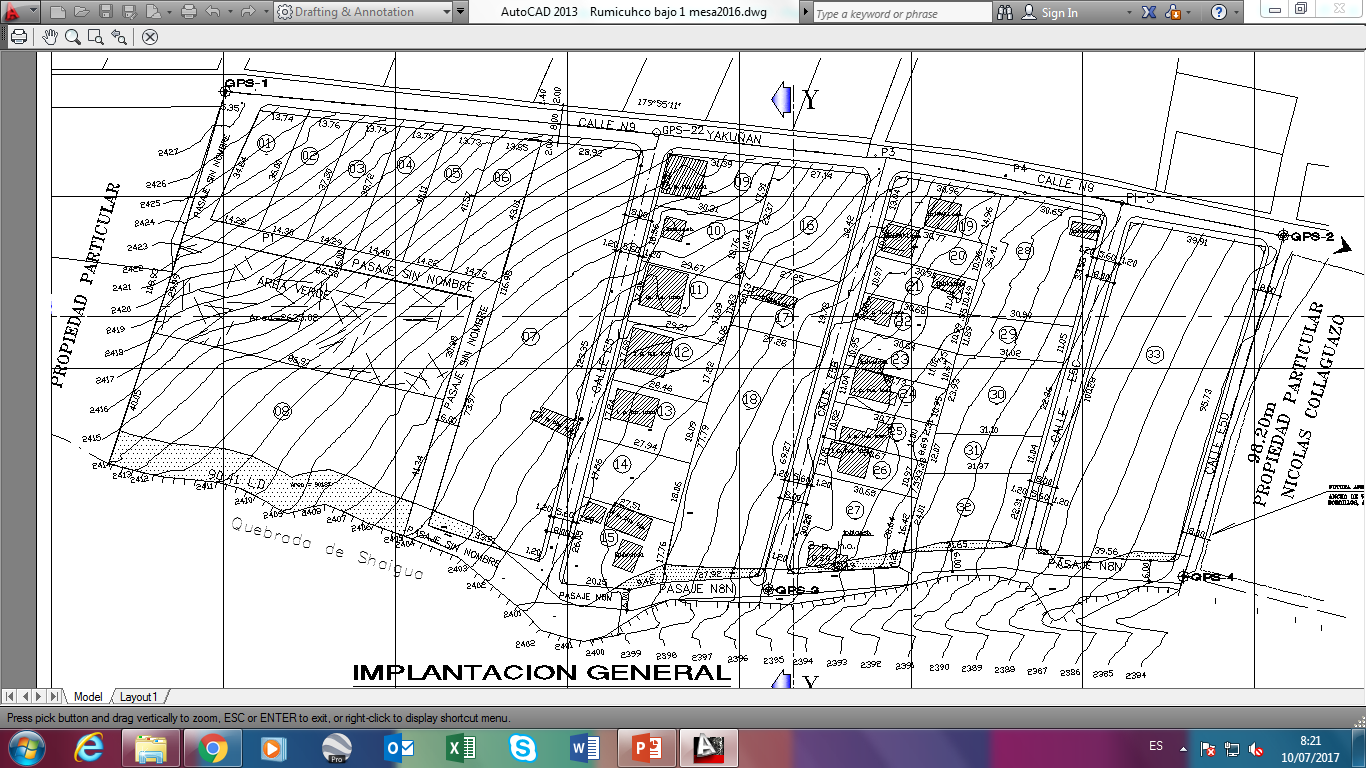 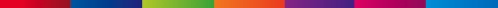